World War I
1914-1918
Who’s To Blame?
Germany was blamed…BUT
Many countries actually share the responsibility.
Austria, Serbia, Germany, France, Russia…
The Four Underlying Causes of WWI
M ~ Militarism
A ~ Alliance Systems
I ~ Imperialism
N ~ Nationalism
Militarism
Glorification & building up of armed forces.
Powerful military = greatness, respect and fear of other countries
Large standing armies with the ability to mobilize quickly were valued
Alliances
An association of countries; an agreement of defense or common policies.
Were formed for the purpose of keeping peace in Europe.
Ironic, because they actually pushed all of Europe into war.
Alliances
Triple Alliance
Germany
Austria-Hungary
Italy
Triple Entente
France
Russia
Great Britain
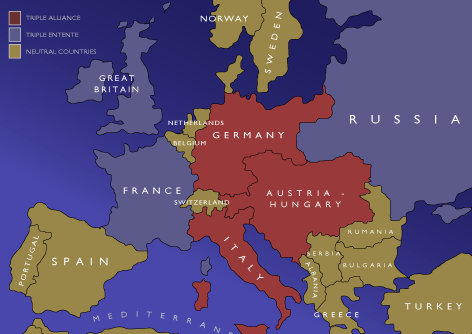 Imperialism
When powerful countries try to dominate other countries.
European nations were competing for colonies in Africa.
Imperialism
Countries often disputed over land, which intensified rivalries
As territories to colonize became more scarce, rivalries heated up and countries began to increase their military to protect their interests
Nationalism
Deep devotion to/extreme pride in one’s nation
Led to intense competition between nations
By 1900, there were 6 Great Powers in Europe:
Great Britain, France, Russia, Germany, Austria-Hungary, and Italy.
Nationalism
Competition for markets/materials
GB and Germany competed for industrial dominance in Europe
France and Germany hated each other. 1870-Franco-Prussian War- France wanted Alsace-Lorraine back.
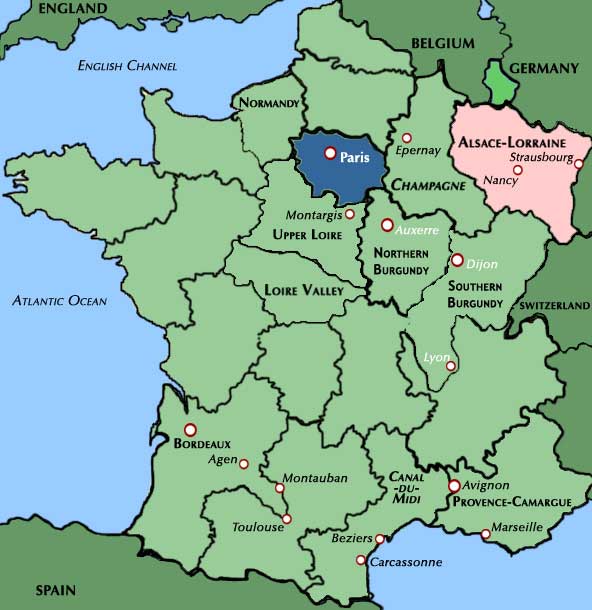 Nationalism
Balkans = “Powder keg” of Europe (SE peninsula).  Very unstable.
Austria-Hungary and Serbia both wanted to annex Bosnia (on the border). 1908-  A-H annexed it.
Nationalism
Pan-Slavism- belief that all Slavic people shared a common nationality and should be united.  Russia was considered the “mother country” of all Slavic people, and stood ready to support any smaller Slavic nations.
The Spark That Started WWI
June 28, 1914- Franz Ferdinand and wife Sophie assassinated in Sarajevo, Bosnia.
Killed by Gavrilo Princip- 19yrs old
Member of the Black Hand, a Serbian terrorist group
http://www.biography.com/people/franz-ferdinand-9300680#awesm=~oBINscOwsPwlGL
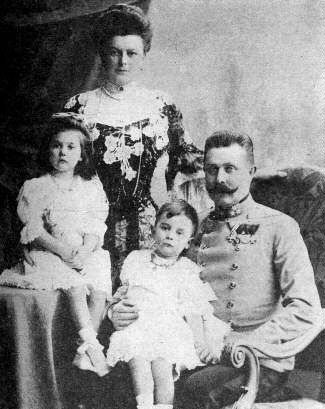 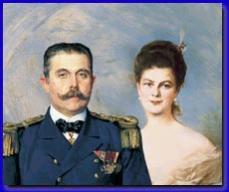 Gavrilo Princip
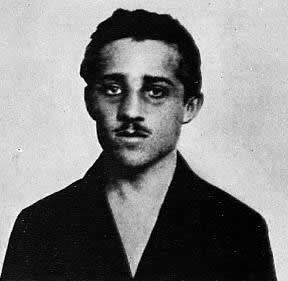 Germany’s Role – Blank Check
Stunned Franz Joseph and his ally Kaiser Wilhelm II because Ferdinand was royalty.
Wilhelm II gave Joseph a “blank check,” ~ promise of unconditional support, no matter what the cost.
A-H wanted to crush Serbia, and saw this as the perfect excuse.
The Ultimatum
July 23, 1914- Austria-Hungary gave Serbia a very harsh ultimatum, and only 48 hrs to reply.  Serbia met 11/12 demands, but A-H was unwilling to negotiate.
July 28, 1914 ~ A-H declared war on Serbia
A World War
1.) A-H declares war on Serbia. (7/28)
2.) Russia begins to mobilize in Serbia’s    
     defense.
3.) Germany declares war on Russia. (8/1)
4.) Germany declares war on France, invades Belgium. (8/3)
5.) Great Britain declares war on Germany.  
     (8/4)
Two Sides Emerge
Allied Powers
		“Allies”
Great Britain
France
Russia
Serbia
Belgium
Japan
Italy
Central Powers

Germany
Austria-Hungary
Bulgaria
Ottoman Empire (Turkey)
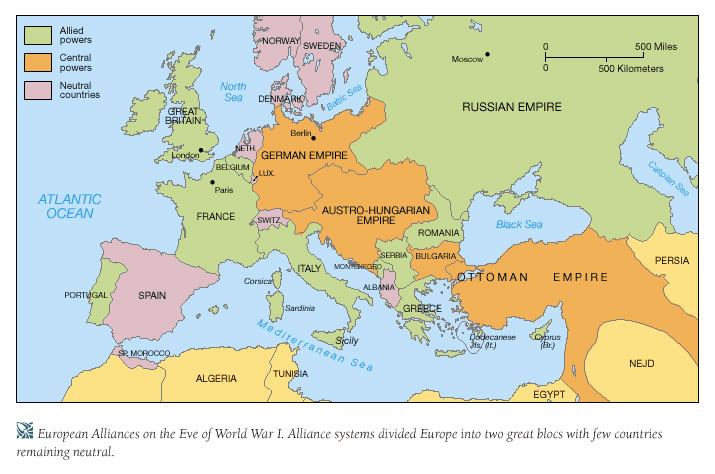 Main Idea
What began as a local dispute between Austria-Hungary and Serbia became a global conflict that had no clear, limited objective.
By 1918, 8.5 million soldiers had died
Over 21 million were wounded
Total Cost ~ $338 billion
Destroyed homes, farms, and cities.  
In Europe, entire generations of young men were wiped out by this war.
Germany’s Two Front War
Schlieffen Plan ~ military strategy to avoid a 2-front war.
1.) Cut through Belgium and encircle French
2.) Beat France in 6 weeks
3.) Race back to fight Russia
Why fight France first?  Russia was less industrialized and would take longer to mobilize.
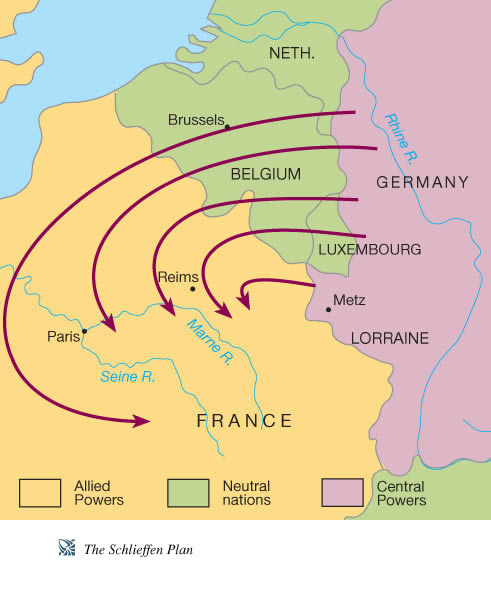 The Schlieffen Plan
Key to success:  SPEED!
Why it didn’t work:
France & GB were stronger than the Germans anticipated.
Russia mobilized quicker than they expected.
First Battle of the Marne
After breaking through Belgium (2 weeks), the Germans got w/in 15 mi. of Paris.
British and French attacked at the valley of the Marne River.
600 taxicabs from Paris were used to rush soldiers from the city to the front.
This battle destroyed the Schlieffen Plan.
The Western Front
The war settled into a stalemate.
Both sides dug deep trenches; eventually 500 mi. of parallel trenches (North Sea to Switzerland).
“The men slept in mud, washed in mud, ate mud, and dreamed mud.”
Trench Warfare
Soldiers shared their food with rats and their beds with lice.  
Fresh food was nonexistent, and sleep was nearly impossible.
“No-man’s land” : space b/w the opposing trenches.  A man-made desert.
German trenches on the right, British on the left.  Difference?
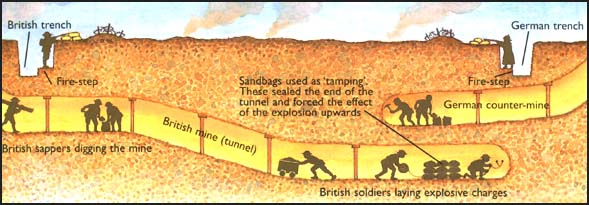 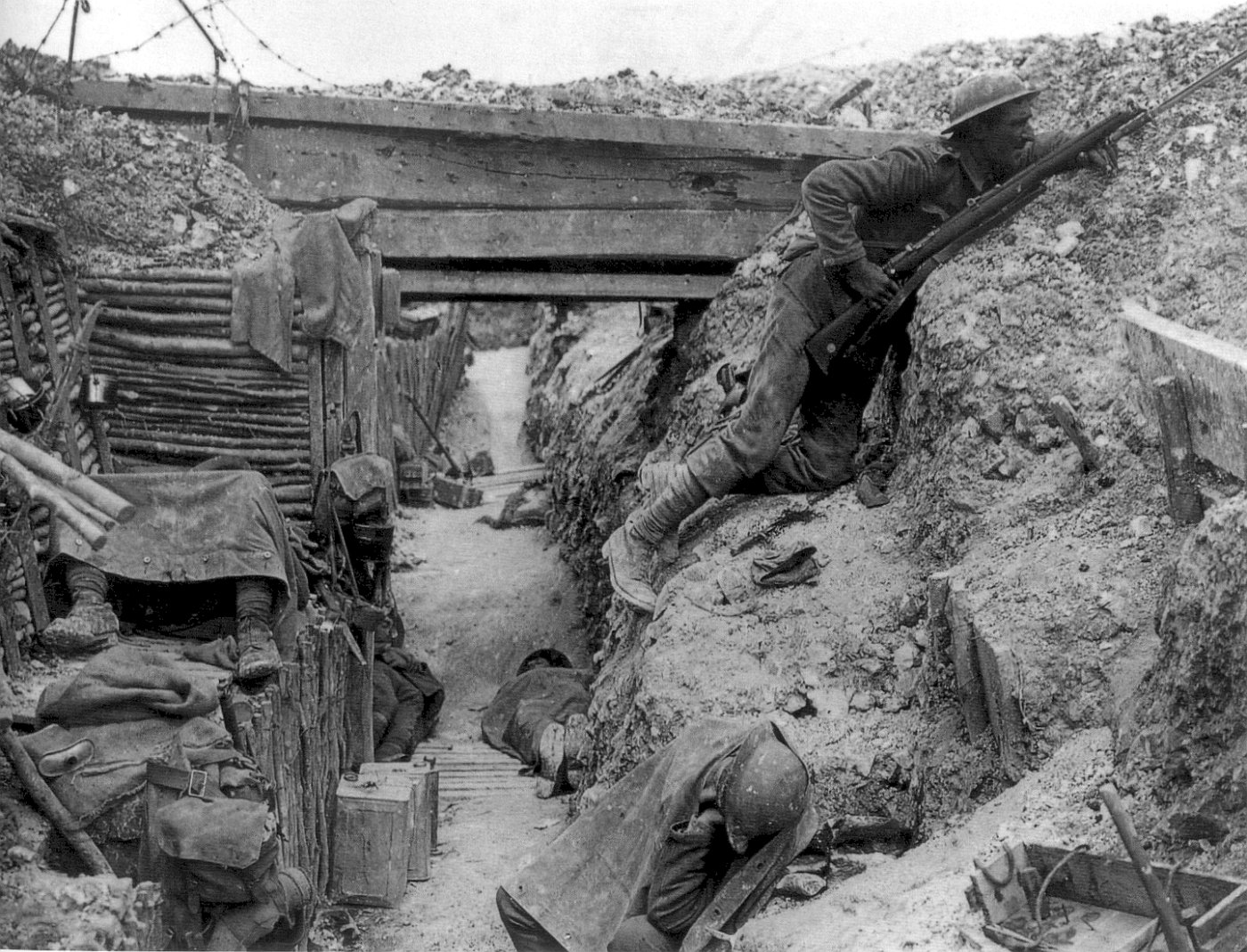 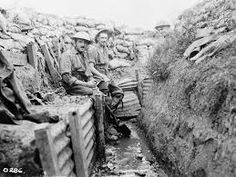 Trench Foot
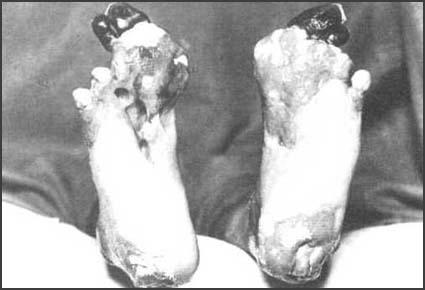 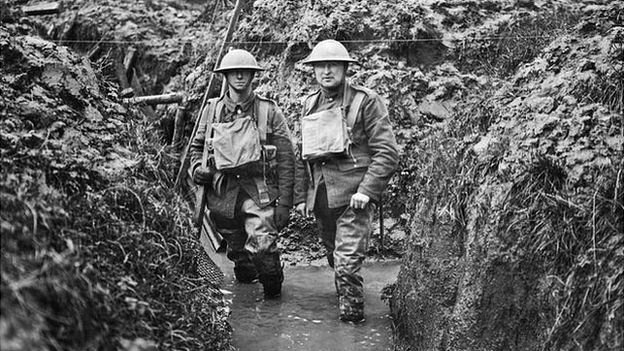 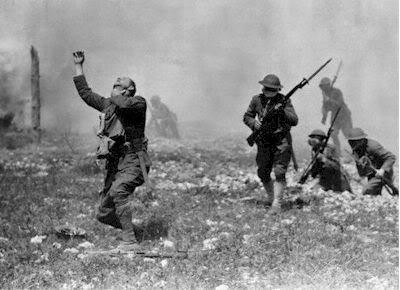 GREAT WAR: VR Questions
Describe life in the trenches use evidence from VR

Explain Trench Warfare or draw a picture that illustrates the four type of trenches and how it was used in WWI

Give 1-2 facts for each: 
        Barbed Wire
        Advanced Weaponry
        Fighting seas
The Weapons of WWI
Machine guns  - worsened the stalemate; 
Poison Gas – developed  by the Germans. Caused blindness, choking, burns, and even death.  Very unpredictable.
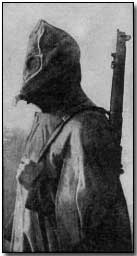 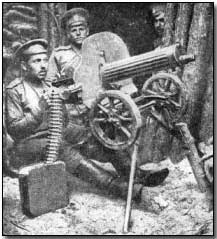 Weaponry
The Tank – introduced by the British
Could move across no-man’s land
Airplanes – 1st time in history they were used in combat.
Zeppelins – gas-filled balloons introduced by the Germans.
Flame Thrower
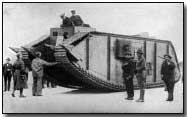 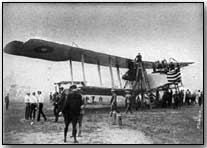 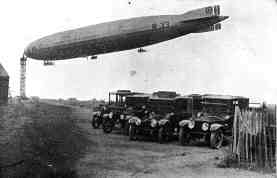 Manfred von  Richthofenaka RED Baron
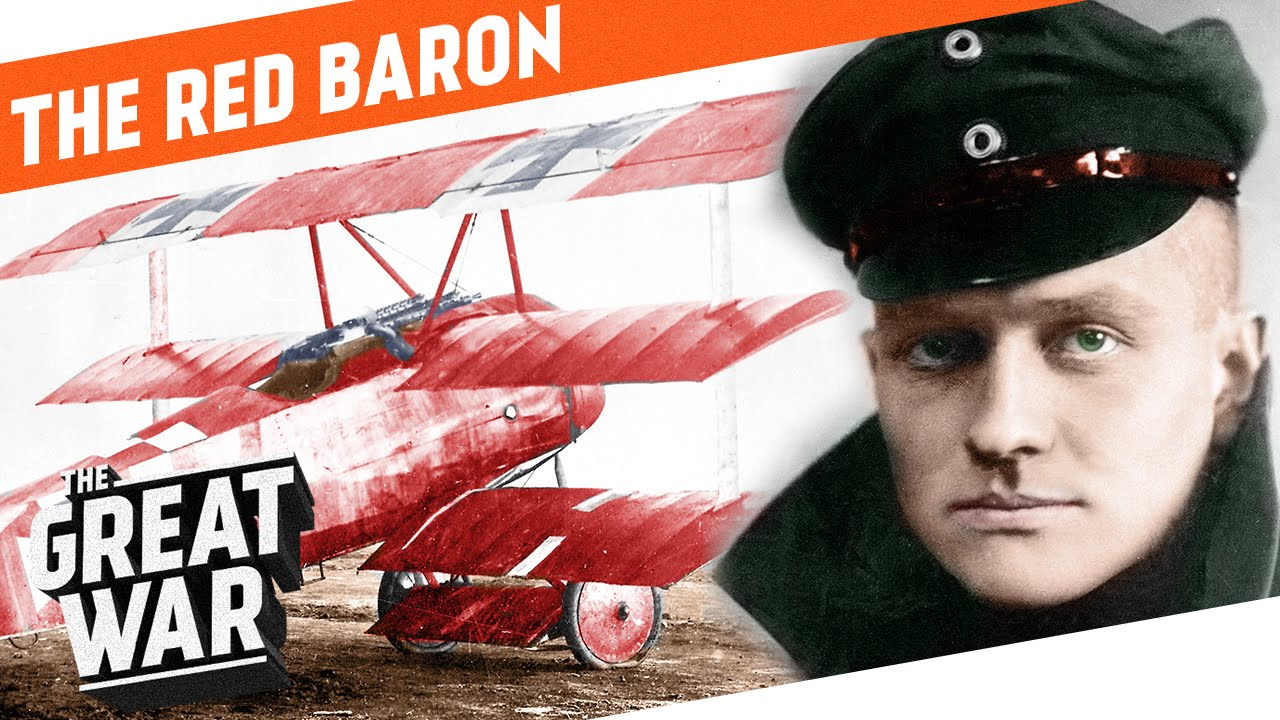 Fighter pilot with the German Air Force 
He is considered the ace-of-aces of the war, being officially credited with 80 air combat victories
ACE is a term used to describe military aviator that shoots down enemy planes
https://www.youtube.com/watch?v=8Kp7fEjpC1g
Weaponry
Submarines- introduced by the Germans; called U-boats from the German word “Unterseeboot”
https://www.youtube.com/watch?v=a0RUebcUZIk
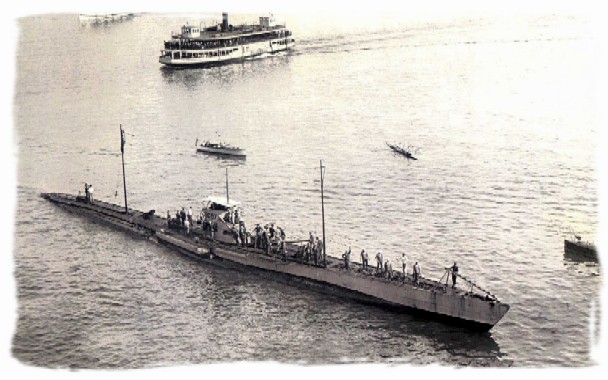 Weaponry
Most people believed this new technology would deliver a fast-moving war, but it did the opposite…it actually worsened the stalemate and resulted in higher death tolls all-around.
War of Attrition : https://www.youtube.com/watch?v=0A136W6br_0  (trench warfare)
military strategy consisting of belligerent attempts to win a war by wearing down the enemy 
The war will usually be won by the side with greater such resources.
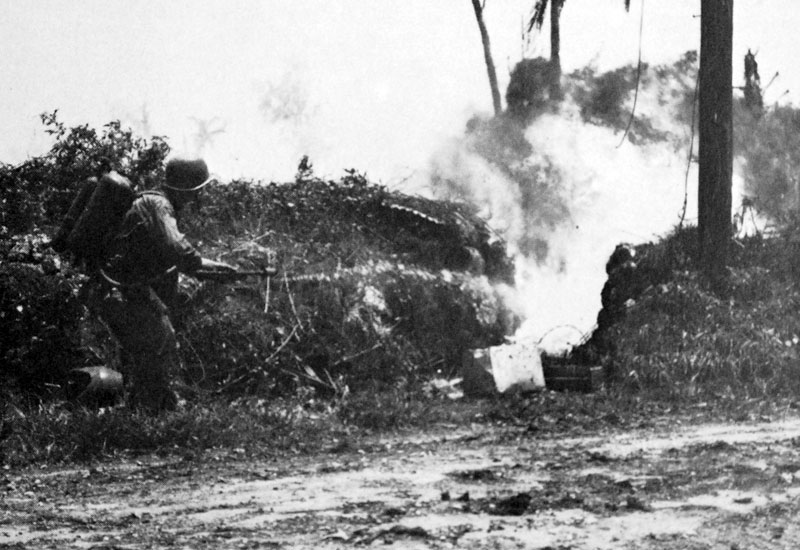 Other weapons:
They Shall Not Grow Old
EFFECTS
Why was a “war of attrition” used during WWI?
How did changes in military technology change the way wars are fought?
What effect might this war have on soldiers who survive the war?
The U.S. Joins WWI
The U.S. joined the war in 1917 on the side of the Allies.
1.) Germany’s unrestricted U-boat warfare
		-May 1915 – a German U-boat torpedoed 
          the Lusitania, killing 128 Americans
		-Sussex pledge: a promise to stop!
		-Resumed on Feb 1, 1917, sank 4 ships
Lusitania
Reasons for U.S. entry in WWI
2.) Cultural Ties
		-Allied nations were democratic like the ‘
          U.S.
		-Common language, history
USA....
3.) Democracy in Russia?
		-Czar Nicholas II forced to step down in 1917
		- A democratic govt. had seized control and the U.S believed it should support this new govt.
		-Once the Bolsheviks have power, they take Russia out of war.  Now where can Germany concentrate all of their forces?
Reasons for U.S. entry in WWI
4.) Zimmermann Telegram
	   -British intelligence intercepted a note from the German foreign minister, Arthur Zimmermann, to his ambassador in Mexico.
-Suggested that Mexico attack the U.S.; in exchange Germany would help them regain TX, NM, and AZ.  Authentic?
Propaganda
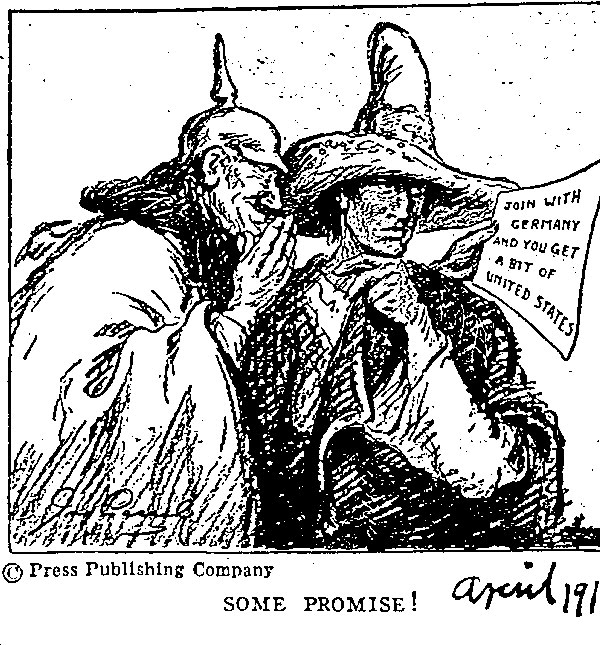 The Allies Move Toward Victory
U.S. declares war on Germany – April 1917
Germany launched a huge offensive on the Western Front after Russia dropped out and before U.S. troops arrived.
U.S. sent between 1-2 million troops
Allies launched a counterattack with U.S. help; Germans can’t win.
The Allies Win
Kaiser Wilhelm II stepped down and went into exile.  
Germany arranged an armistice with the Allies.
WWI came to an end at 11 a.m. on November 11, 1918.
Death Tolls
https://www.facinghistory.org/weimar-republic-fragility-democracy/politics/casualties-world-war-i-country-politics-world-war-i
And what NOW?
Wilson's 14 points 
Treaty of Versailles
WWI Propaganda Activity
You have 3 minutes to look at each poster.  You will record the objectives and tools of each propaganda piece.
Things to know:
Hun=German
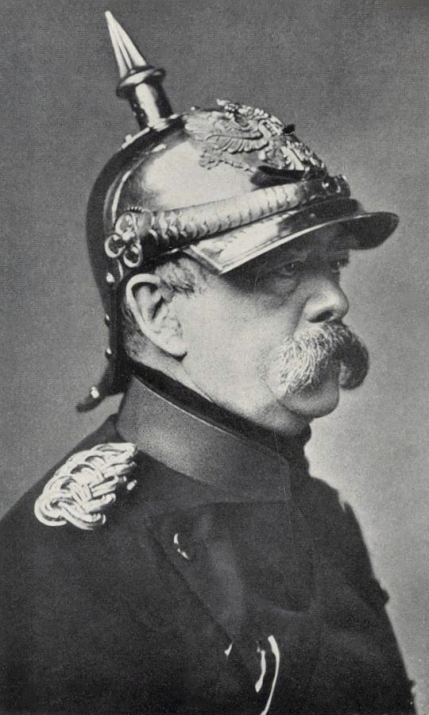 Armistice
https://www.youtube.com/watch?v=vr4JU7C8yDE
Treaty
Treaty
Translation:  deposit yourgold for France.Gold fightsfor victory.
REVIEW
The United War Work Campaign brought together seven organizations--the YMCA, the YWCA, the American Library Association, the War Camp Community Service, the Knights of Columbus, the Jewish Welfare Board, and the Salvation Army--into one large funding drive charged with raising over $170 million for the war in 1918. The Woman's Work Division of the campaign formed a "telephone brigade" to inform people about the effort.
Objectives of Propaganda
Recruitment of soldiers
Financing the war effort
Eliminating dissent/unifying country
Conservation of Resources
Participation in home-front organizations
Tools for Propaganda
Demonization
Emotional Appeals
Name Calling
Patriotic Appeals
Half-Truths/Lies
Catchy Slogans
Evocative Visual Symbols
Humor/Caricatures